Marxism: Communist Manifesto
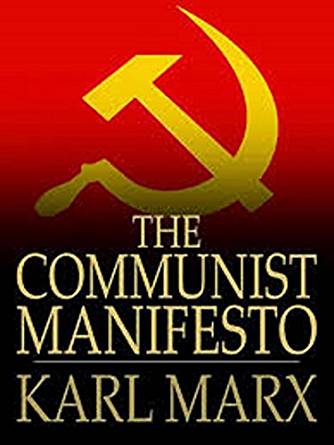 Marxism: Communist Manifesto
Communist Manifesto:
History is a struggle of s. classes (interests) – free and slaves, patriciates and plebs, etc.;
This struggle is always ended by revolution;
Bourgeoisie failed to liberate the classes but created new forms of class struggle (b and p);
Feudal production was replaced by manufacture and labor division;
Markets, however, grew and after manufacture we see steam engines and industrial revolution creating millionaires and monopolies.
Marxism: Communist Manifesto
Communist Manifesto:
Mass production created global market that increased trade and transportation;
But it also increased Bourgeoisie;
By destroying the feudal relations, religions and classes, it made one difference between people: interests;
Previous exploitation decorated by religions, casts, etc. was replaced by the open one;
Family institution: property based.
Marxism: Communist Manifesto
Communist Manifesto:
Constantly advances the tools of production (with science, arts and etc.);
The need to find new markets forces bourgeoisie to expand;
Cosmopolitanism and no national boundaries;
Proceeding of the raw imported materials into the fine goods, thus increasing the consumption of the new products;
This creates global interdependence and mass production and mass culture;
Marxism: Communist Manifesto
Communist Manifesto:
Subordinated village to a city (urbanization);
Subordinated some nations (often rural) to other ones (often bourgeois or “civilized”);
Anthropocentric use of nature;
Trade crisis (overproduction “epidemics” with eliminating of the extra supply goods);
Strive for new markets and exploitation of the old markets;
Proletariat (workers) turns into a product, or an army, with no age or gander.
Marxism: Communist Manifesto
Communist Manifesto:
Despotism of bourgeoisie gives the P. salary, but takes it away as well;
Proletariat starts its struggle: masses of people suppressed into the equal conditions of exploitation;
Clashes become massive; protests and uprisings;
Part of the bourgeoisie joins the proletariat;
Lumpen proletariat – lowest class;
Laws, religion and morality serves the interests of bourgeoisie;
P. has nothing to lose: movement of the vast majority for the interests of majority in the form of association;
Marxism: Communist Manifesto
Communist Manifesto:
Communist party is the interest of the Proletariat;
No national basis;
Aim: 
- overthrowing the bourgeoisie and P becomes a hegemonic class;
Capital should be common, nationalization of property, transportation  and banking system, planned economy;
bourgeoisie family elimination;
Female emancipation; free education and medical care;
Obligation to work and decrease of the difference between the village and city;
Marxism: Communist Manifestoand the Capital
Russia: based on Marxism:
G. Plekhanov (social democracy)
V. Lenin (revolutionary communism);
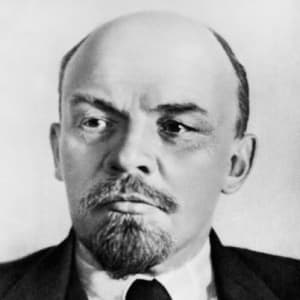 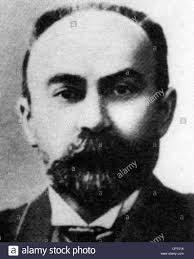 Marxism: Communist Manifestoand the Capital
G. Plekhanov:
- Marxism is the highest dialectical conceptual basis of history;
Geographical factor 
V. Lenin:
In “State and Revolution” he adopted Marxism to the realms of the 20 c. society;
Socialist revolution in one or several states;
Philosophy at service of the social classes struggle;